NETW-250The Voice MarketLast Update 2013.03.021.0.0
Copyright 2013 Kenneth M. Chipps Ph.D. www.chipps.com
1
The Voice Market
Voice traffic is carried over a network as either traditional voice calls on the PSTN using POTS in a circuit switched configuration or as packets over a packet switched network
Here are the common configurations
Copyright 2013 Kenneth M. Chipps Ph.D. www.chipps.com
2
Traditional Voice Network
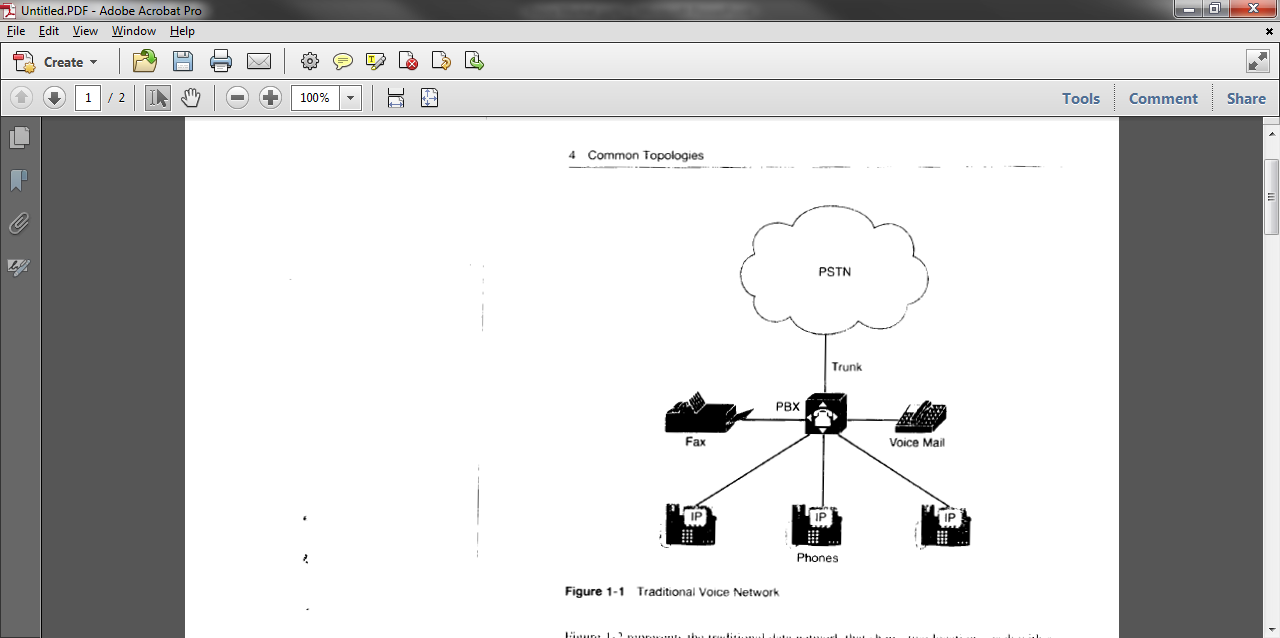 Copyright 2013 Kenneth M. Chipps Ph.D. www.chipps.com
3
Traditional Data Network
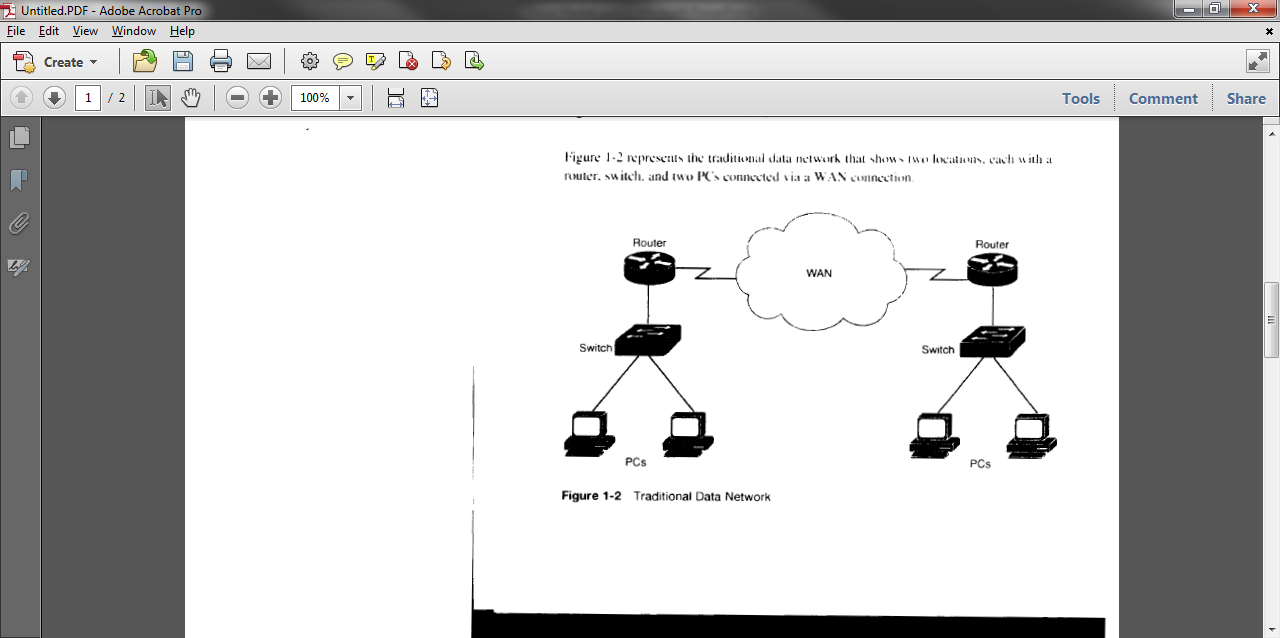 Copyright 2013 Kenneth M. Chipps Ph.D. www.chipps.com
4
New Network Form
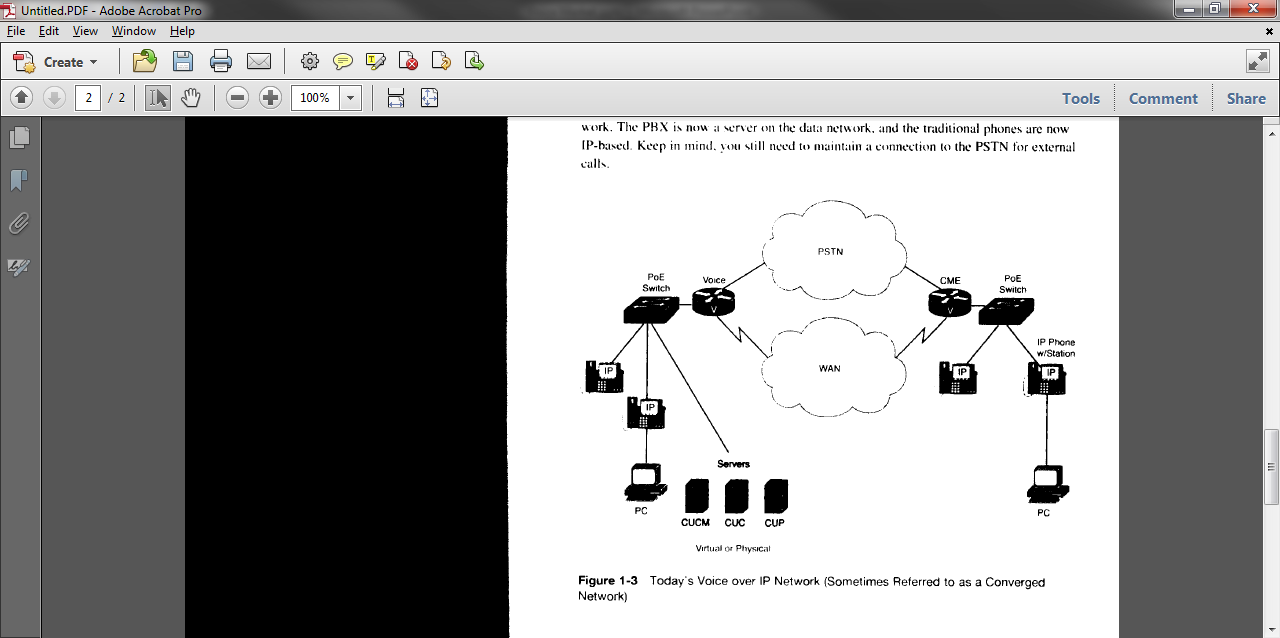 Copyright 2013 Kenneth M. Chipps Ph.D. www.chipps.com
5
Circuit v Packet
A number of years ago all voice traffic went over circuit switched networks
Today and in the future more and more of this traffic will ride on the packet switched network
Packet switched voice traffic is called VOIP – Voice Over Internet Protocol
Copyright 2013 Kenneth M. Chipps Ph.D. www.chipps.com
6
Circuit v Packet
What portion is carried how now
What are the projections for the future
Here is just one view on this to illustrate the trend
Notice what segments are expanding and which ones are contracting
Copyright 2013 Kenneth M. Chipps Ph.D. www.chipps.com
7
Circuit v Packet
Copyright 2013 Kenneth M. Chipps Ph.D. www.chipps.com
8
POTS PBX
Traditional POTS PBXs can still be purchased but the trend is definitely toward unified communications
This term generally relates to sending all traffic over a single network
The traffic being voice, data, video and so forth
The network being the packet switched network
Copyright 2013 Kenneth M. Chipps Ph.D. www.chipps.com
9
POTS PBX
Even Panasonic which is widely used in SOHO environments lists their POTS PBXs under the title of Unified Communications
Except for home environments and small offices the POTS PBX is going away at a rapid rate
Copyright 2013 Kenneth M. Chipps Ph.D. www.chipps.com
10